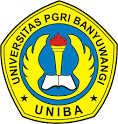 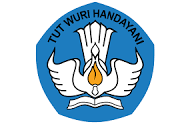 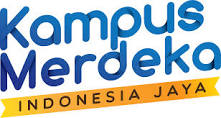 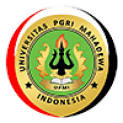 MODEL-MODEL PEMBELAJARAN
DHALIA SOETOPO, M.Pd
TUJUAN PEMBELAJARAN
02
Ciri-ciri model pembelajaran
SUB TEMA
01
04
PENGERTIAN, TUJUAN, FUNGSI MODEL PEMBELAJARAN
MODEL PEMBELAJARAN
KOMPONEN MODEL PEMBELAJARAN
03
PENGERTIAN MENURUT PARA AHLI
01
03
Model pembelajaran adalah suatu perencenaaan atau suatu pola yang dilakukan sebagai pedoman dalam melaksanakan pembelajaran di kelas atau pembelajaran dalam tutorial
Model pembelajaran adalah suatu rancangan atau pola yang digunakan sebagai pedoman pembelajaran di kelas. Artinya model pembelajaran adalah suatu rancangan yang digunakan guru untuk melakukan pengajaran dikelas
04
02
Model pembelajaran sebagai suatu acuan kepada suatu pendekatan pembelajaran termasuk tujuan, sintaknya, lingkungan dan system pengelollannya
Model pembelajaran adalah suatu rencana atau pola yang bahkan dapat digunakan untuk membentuk kurikulum (rencana pembelajaran jangka Panjang) merencang bahan-bahan pembelajaran dan membimbing pembelajaran di kelas atau lingkungan belajar lain.
Joyce & Well
Slavin
NGALIMUN
TRIANTO
Model pembelajaran adalah kerangka yang mmeberikan gambaran sistematis untuk melaksanakan pembelajaran agar membantu belajar siswa dalam tujuan tertentu yang ingin dicapai. Artinya model pembelajaran merupakan gambaran umum namun tetap mengerucut pada tujuan khusus
Urgensi Model Pembelajaran
Manfaat Model Pembelajaran
Bagi GURU
Memudahkan untuk melakukan Analisa terhadao perilaku siswa secara personal maupun kelompk dalam relative singkat .
04
03
Dapat membantu guru pengganti untuk melanjutkan pembelajaran ssiwa secara terarrh dan memenuhi maksdu dan tujuan yang sudah dtetapkan tidak sedekadr mengisi kekosongan
Dapat dijadikan sebagai alat untuk mendorong aktifitas siswa dalam pembelajaran
02
05
Memudahkan dalam melaksanakan tugas pembelajaran sebab telah jelas Langkah-Langkah yang akan ditempuh sesuai dengan waktu yang tersedia, tujuan yang hendak dicapai kemapuan daya serap siswa, serta ketersedian media yang ada .
Memudahkan untuk Menyusun pertimbangan dasar dalam merencanakan penelitian Tindakan kelas dalamrangka memperbaiki atau menyempurnakan kualitas pembelajaran
01
Manfaat Model Pembelajaran
02
Dapat dijadikan sebagai bahan diskusi dalam mengindentifikasi masalah pengajaran dan mendeskripsikan alternativ pemecahan masalahan yang dapat dilakukan
01 Bagi Siswa
03
01  Bagi Supervisor
02
04
Mendorong semngat belajar serta ketertarikan mengikuti pembelajaran secara penuh
Dapat melihat atau membaca kemampuan pribadi dikeleompoknya secara obyektif
Dapat dijadikan bahan kajian pelaksanaan tugas guru dan meremuskan bentuk layanan bantuan supervisi.
Kesempatan yang lebih luas untuk berperan aktif dalam kegiatan pembelajaran
Memudahkan siswa untuk memahami materi pembelajaran
Ciri dan Fungsi Model Pembelajaran
03
01
04
02
Ciri-ciri
Ciri-ciri
Ciri-ciri
Ciri-ciri
Berdasarkan teori Pendidikan dan teori belajar tertentu
Mempunyai misi atau tujuan Pendidikan tertetntu
Dapat ddijadikan pedoman untuk perbaikan kegiatan pembelajaran di kelas
Memiliki perangkat bagian model serta memilki dampak sebagai akibat peneraoan model pembelajaran baik langsung maupun tidak langsung
Fungsi
Pedoman dalam perancangan hingga pelaksanaan pembelajaran. Artinya sebagai pedoman bagi perancangan pengajaran dan para guru dalam melaksnaakan pembelajaran. Oleh karena itu pemilihan model sangat dipengaruhi sifat dari materi yang akan diajarkan , tujuan (kompetensi) yang akan dicapai dalam pembelajaran tersebut, serta tingkat kemampuan peserta didik.
Model Pembelajaran Sejarah
Problem based learning
Projyek based learning
Discovery Learning
THANK YOU